ПРАКТИЧНЕ ЗАНЯТТЯ № 5

Тема:
Біологічна роль ферментів слини, шлунку, підшлункового та кишкового соків в процесах травлення.
Мета заняття: ознайомитися з роботою травних залоз, значенням ферментів слини, шлункового та підшлункового соків, визначити перетравну дію та активність амілази слини, протеолітичну активність пепсину шлункового соку.
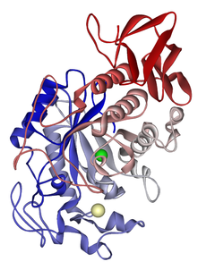 Ферменти - це речовини білкової природи, що прискорюють швидкість хімічної реакції в кілька десятків тисяч разів. У молекулі біологічного каталізатора виділяють активний центр, який бере участь у зв'язуванні речовини. У назві ферменту часто вказується субстрат, з яким взаємодіє ензим.
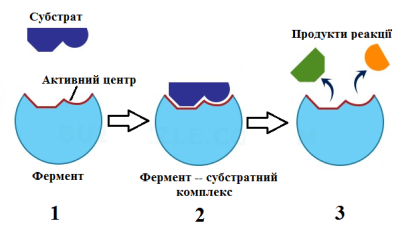 ФЕРМЕНТАТИВНІ ВЛАСТИВОСТІ СЛИНИ
У слині тварин та людини є амілолітичні ферменти – амілаза та мальтаза. 
У слині коней кількість амілолітичних ферментів незначна, у жуйних вони майже відсутні. 
Фермент амілаза розщеплює крохмаль до дисахариду мальтози.
Фермент мальтаза діє на дисахарид мальтозу, кінцевим продуктом реакції є глюкоза. 
Оптимальне pH для роботи мальтази = 5,8 - 6,2.
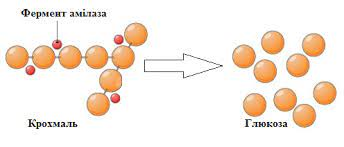 У коня під час приймання корму слина виділяється переважно на боці жування. За добу виділяється до 40 літрів слини з низькою мутністю,                        рН = 7,4 – 7,6, та невеликим вмістом сухих речовин.
У жуйних тварин слина має низький поверхневий натяг та високу лужність (рН 7,8–8,4) за рахунок бікарбонатів, що перешкоджає утворенню піни у рубці. У слині жуйних тварин міститься сечовина (15–36 мг%), яка бере участь у румено-гепатичній циркуляції, слугує джерелом нітрогену, необхідного для біосинтезу мікробного білка. Протягом доби у великої рогатої худоби виділяється від 90 до180 літрів слини.
У свиней за добу виділяється до 15 літрів слини з високим вмістом амілолітичних ферментів. Це має зв’язок з переважанням у годівлі свиней кормів, багатих на крохмаль. рН слини – 7,3-7,4. 
Протягом доби у овець виділяється від 6 до 10 літрів слини
Завдання 1. Дослідити вплив амілази слини на крохмаль.
Амілаза є ферментом, який каталізує гідроліз α-глюкозидного зв'язку α-крохмалю  до проміжних продуктів - декстринів. 
Крохмаль утворює з йодом сполуки синього кольору, 
амілодекстрин -фіолетового, 
еритродекстрин -червоно-бурого, 
ахродекстрин - жовтого.
Швидкість розщеплення крохмалю під дією амілази залежить від температури й визначається за інтенсивністю забарвлення розчину крохмалю або продуктів його перетворення з йодом.
Хід роботи.
У чотири пронумеровані пробірки наливають по 5 мл розчину крохмалю. Пробірку 1 вміщують у киплячу водяну баню, пробірку 2-у водяну баню за температури 40 °С, пробірку 3 залишають за кімнатної температури, а пробірку 4 ставлять у лід. Через 10—15 хв у всі пробірки, залишаючи їх за тих же умов , додають по 1 мл розчину слини та перемішують скляною паличкою. За гідролізом крохмалю стежать за реакцією з йодом. Для цього на скляну  пластинку наносять  кілька краплин розчину йоду й змішують їх із краплинами суміші, яку беруть з кожної пробірки через  1, 2, 4, 6, 8, 10, 12 хв.
Результати досліду______________________________________________
Ферменти шлункового соку

Пепсин (активний тільки в кислому середовищі, створеному соляною кислотою, рН 0,8-1,2,  розщеплює білки до поліпептидів і пептидів.
Хімозин (або ренін) діє на молочний білок казеїноген, перетворюючи його в казеїн і тим самим викликає звертання молока. Активний в слабокислому, нейтральному і слаболужному середовищі, і тільки в присутності солей кальцію (в молодих тварин хімозину більше, ніж у дорослих)
Желатиназа – частково розчиняє желатин.
Шлункова ліпаза діє на нейтральні жири (переважно молока) і розщеплює їх на гліцерин і жирні кислоти.
Ферменти підшлункового соку

(діють в лужному середовищі – рН підшлункового соку 7,2 – 8)

Трипсин – розщеплює білки до пептидів і амінокислот (виділяється в вигляді неактивного трипсиногену, який активується ферментом кишкового соку ентерокіназою).
Хімотрипсин – розщеплює білки до поліпептидів і амінокислот (виділяється в формі неактивного хімотрипсиногену, активується трипсином).
Карбоксипептидаза – діє на поліпептиди, відщеплюючи амінокислоти з боку вільної карбоксильної групи.
Еластаза – розщеплює білки сполучної тканини – еластин і колаген.
Нуклеаза – розщеплює нуклеїнові кислоти (АТФ, АДФ) до нуклеотидів і фосфорної кислоти.
Протаміназа – розщеплює протаміни до амінокислот.
Амілаза – розщеплює крохмаль на глікоген і мальтозу.
Мальтаза – розщеплює мальтозу до глюкози.
Лактаза – розщеплює молочний цукор лактозу на глюкозу і галактозу. 
Інвертаза – сахарозу розщеплює на глюкозу і фруктозу.
Ліпаза – жири на гліцерин і жирні кислоти (розщеплення жиру відбувається після емульгування його жовчними кислотами).
Ферменти кишкового соку 
(діють в лужному середовищі-рН 8,2- 8,7)

Ентерокіназа – діє на неактивний трипсиноген, перетворюючи його в трипсин. 
Лужна фосфатаза – забезпечує процес фосфорилювання моносахаридів, амінокислот і їх всмоктування через слизову оболонку клітинних мембран.
Завдання 1. Визначити активність пепсину шлункового соку свиней. 
Принцип методу: пепсин розщеплює коагульований білок, продукти його гідролізу переходять у розчинний стан і за зменшенням розміру білкового стовпчика визначають активність пепсину. 
Приготування трубок білка. Тонкостінні скляні трубки з діаметром 1-2 мм наповнюють фільтратом білка курячого яйця і поміщають в гарячу воду (близько +85-90° С) для його коагуляції. Для аналізу використовують трубки довжиною 2 см, тому після коагуляції білка трубки ріжуть на відповідну довжину.
Проведення визначення. 
	В дві великі пробірки вносять по 1 мл профільтрованого шлункового соку, 15 мл соляної кислоти і дві трубки з білком. Пробірки поміщають на 24 години в термостат при +37° С. 
	Після інкубації вимірюють з обох кінців довжину стовпчиків не гідролізованого білка, що залишився в кожній трубці, та знаходять середнє значення скорочення стовпчиків.
	У коней перетравлення (скорочення стовпчиків) становить 2,2-6,9 мм,        у свиней - 1,5-5,6 мм, у овець - 1,8-4,7.
Контрольні питання 
Які ферменти містяться в слині і на які речовини корму вони діють?
Яка кислотність слини у сільськогосподарських тварин? 
Як  дослідити вплив амілази слини на крохмаль?
Як визначити активність амілази слини ?
Які фактори корму впливають на підвищення секреції слини?
Який склад  шлункового соку?
Яка кислотність шлункового та підшлункового соку? 
	Яка роль ферментів шлункового соку?     
Які фактори корму впливають на підвищення секреції шлункового соку?    
Як визначити активність пепсину шлункового соку ?
Які ферменти містяться в підшлунковому соку і на які речовини вони діють?
Яка роль жовчі у травленні?
Які роль ферментів  кишковому соку?
ДЯКУЮ ЗА УВАГУ